Нестационарная слоистая конвекция Бенара - Марангони при теплообмене Ньютона-Рихмана

Горшков А.В., Просвиряков Е.Ю.


Институт машиноведения УрО РАН,  ул. Комсомольская, 34, г Екатеринбург, 620049, Россия. 
Уральский Федеральный государственный университет, г. Екатеринбург, ул. Мира, 19, 620002, Россия.
alex55gor@mail.ru, evgen_pros@mail.ru
Аннотация. В работе осуществлено математическое моделирование нестационарной слоистой конвекции Бенара - Марангони вязкой несжимаемой жидкости, движущейся в бесконечной полосе. Основное внимание уделено исследованию положения и смещения застойной точки решения со временем, возникновению и исчезновению противотоков.  Показано, что переопределенная начально-краевая задача в рамках представленного в статье класса точных решений уравнений Обербека-Буссинеска может быть сведена к проблеме Штурма-Лиувилля. Приведен численный метод разрешения системы эволюционных и градиентных уравнений, описывающих течение жидкости. С помощью вычислительного эксперимента проведен анализ гидродинамических полей, который говорит о наличии противотечений в жидкости, их изменении при разгоне жидкости. 
Ключевые слова: конвекция Бенара-Марангони, аналитическое решение, нестационарная задача.

Введение

Изучение конвективных течений вязкой несжимаемой жидкости является одной из наиболее распространенных задач в самых разных теоретических и прикладных научных дисциплинах. В последние десятилетия интерес к исследованию решений, описывающих естественную конвекцию, непрерывно возрастает. Это связано с тем, что конвекция является первым примером самоорганизации динамических систем, наблюдаемых экспериментально [1]. Первая именная структура самоорганизации так же относится к конвекции - ячейки Бенара, представляющие собой шестиугольные призмы с подъемом жидкости в центре [2, 3, 4]. Уже в первых гидродинамических опытах Бенаром было высказано предположение о том, что важную роль в возникновении конвекции играет не только сила тяжести, а термокапиллярный эффект Марангони. Отметим, что эффект Марангони вносит ясность не только в термокапиллярную конвекцию, но и в концентрационную конвекцию, биоконвекцию [5].
При моделировании указанных выше процессов движения жидкости очень важно иметь определенный запас точных решений, потому что полное интегрирование уравнений Навье-Стокса в приближении Бусснеска (система Обербека-Буссинеска) является до сих пор открытой проблемой. Первое точное решение, описывающее термокапиллярные движения вязкой несжимаемой жидкости, было предложено Бирихом [6], первое точное конвективное решение изложено в работе [7]. Наиболее полный список точных конвективных движений можно изучить по работам [8 - 17] и библиографическим спискам к ним.
К точным решениям относят: решения, представленные виде элементарных функций и квадратур; решения, при которых исходная система уравнений в частных производных может быть сведена к системе обыкновенных дифференциальных уравнений, линейных уравнений с частными производными, линейных интегральных уравнений (как правило, можно свести к одному уравнению указанного типа) [17, 18].
Таким образом, решения уравнений Обербека-Буссинеска, полученные благодаря использованию численных методов, можно трактовать в качестве точных.
В данной работе предложено точное решение, описывающее нестационарную термокапиллярную конвекцию при реализации на границах слоя жидкости теплообмена по закону Ньютона-Рихмана. Исследование таких движений чрезвычайно важно для практических задач. Даже при проведении лабораторных исследований всегда трудно достичь теплоизолированной границы для замкнутых сосудов, а для термокапиллярных течений невозможно.
Характерной особенностью полученного здесь решения является одномерность скоростей по координатам, а поля температуры и давления трехмерны по координатам. Выбранные условия соответствуют экспериментальным исследованиям по гидродинамике. При устойчивом движении неизотермической жидкости одномерность скоростей практически достигается в прямоугольном слое, что не наблюдается для температуры и давления даже в самых простых случаях.
(1)
𝑇𝑐 (𝑥,𝑦,ℎ)=𝐴𝑥+𝐵𝑦 - температура внешней среды, A  и B  - постоянные, 𝜗  - коэффициент теплообмена.
Поверхностное натяжение, при выполнении условия плоской (недеформируемой) свободной границы [8], описывается формулами
(2)
Подставив выражения (2) в систему Обербека-Буссинеска (1), получим, применяя метод неопределенных коэффициентов, нелинейную систему уравнений в частных производных. Решение системы ищем в виде рядов Фурье.
Основное уравнение частот получается следующим
(3)
Уравнение (3) трансцендентное, имеет счетное число корней. Уравнение решалось численно. 
Получено следующее представление компонент скорости в виде рядов Фурье
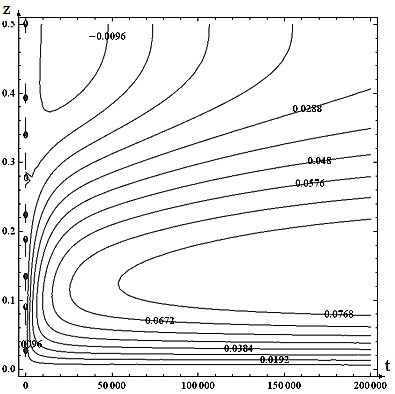 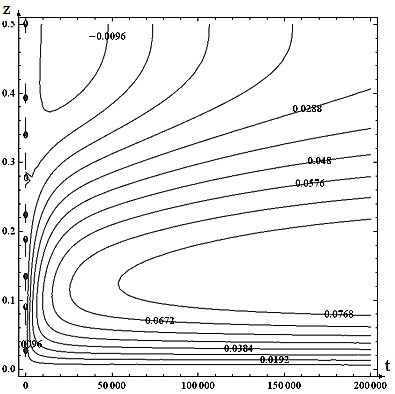 Рис. 1.   A=0.08,  B=0.049                                                                      Рис. 2.  A=-0.08, B=0.048
На рис. 1, 2 застойная точка со временем пропадает, поток становится однородным.
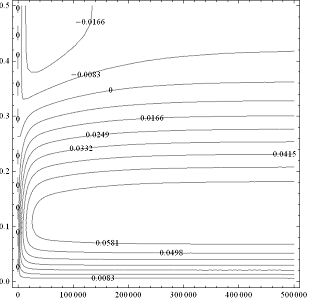 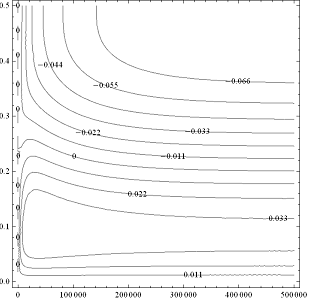 Рис. 3       A=-0.08,  B=0.05                                                 Рис. 4  A=-0.08,  B=0.053
На рис. 3, 4 показан случай, когда застойная точка сохраняется. Сохраняется и противоток.
Литература
1. Thomson J. On certain curious motions observable on the surfaces of wine and other alcoholic liquours// Philosophical Magazine. - 1855. - T. 10. P. 330.
2. H. B'enard Les tourbillons cellulaires dans une nappe liquide propageant de la chaleur par convection, en regime permanent. These. Paris: Gauthier-Villars, 1901. 88 pp.; Ann. de Chim. et Phys., 1901. Vol.23. Pp. 62-144. 
3. B'enard H. Etude exp'erimentale des courants de convection dans une nappe liquide. R'egime permanent: tourbillons cellulaires// J. Phys. Theor. Appl., 1900. Vol.9, no.1. Pp. 513-524. 
4. B'enard H. Les tourbillons cellulaires dans une nappe liquide propageant de la chaleur par convection, en regime permanent. These. Paris: Gauthier-Villars, 1901. 88 pp.; Ann. de Chim. et Phys., 1901. Vol.23. Pp. 62-144. 
5. Marangoni С. Sull espansione delle goccie di un liquido galleggiante sulla superficie di altro liquid // Pavia: Tipografia dei fratelli Fusi, 1865. 
6. Бирих Р.В. О термокапиллярной конвекции в горизонтальном слое жидкости. // ПМТФ, 1966. №3. С.69-72.
7.  Остроумов Г. А. Свободная конвекция в условиях внутренней задачи. М.: Гос.изд-во технико-теоретической лит-ры, 1952. 256с.
8. Гершуни Г.З., Жуховицкий Е.М. Конвективная устойчивость несжимаемой жидкости. М.: Наука, 1972. 392с.
9. Napolitano L.G. Plane Marangoni-Poiseuille flow of two immissible fluids // Acta Astronaut. 7,1980. P. 461-478.
10. Сидоров А.Ф. Об одном классе решений уравнений газовой динамики и естественной конвекции. Численные и аналитические методы решения задач механики сплошной среды. УНЦ АН СССР. Сборник научных трудов. - НЦ АН СССР - Свердловск, 1981. - С. 101 - 117.
11. Сидоров А.Ф. О двух классах решений уравнений механики жидкости и газа и их связи с теорией бегущих волн. // ПМТФ, 1989, №2, -- С. 34--40.
12. Кирдяшкин А.Г. Тепловые гравитационные течения и теплообмен в астеносфере. Новосибирск: Наука, СО РАН, 1989. – 81 с.
13. Goncharova O., Kabov O. Gas flow and thermocapillary effects of fluid flow dynamics in a horizontal layer // Microgravity Sci. Technol. (2009), Vol. 21, Suppl.1, P.129--137.
14. Андреев В.К. Решения Бириха уравнений конвекции и некоторые его обобщения. Препринт №1-10, Красноярск: ИВМ СО РАН, 2010. -- 68~с.
15. Ингель Л.Х., Калашник М.В.] Нетривиальные особенности гидротермодинамики морской воды и других стратифицированных растворов. Успехи физ. наук, 2012. Т. 182, №~4. С. 379--406.
16. Аристов С.Н., Шварц К.Г. Вихревые течения в тонких слоях жидкости. - Киров: ВятГУ, 2011. - 207 с.
17. Аристов С.Н., Князев Д.Е., Полянин А.Д. Точные решения уравнений Навье-Стокса с линейной зависимостью компонент скорости от двух пространственных переменных // Теорет. основы хим. технологии. 2009. Т.43. №5. С.547-566.
18. Полянин А.Д, Аристов С.Н. Новый метод построения точных решений трехмерных уравнений Навье—Стокса и Эйлера // Теор. основы хим. nехнологии. 2011. Т. 45. № 6. С. 696-701.
19. Ландау Л.Д.  Теоретическая физика. Т 6. Гидродинамика.~--- М.: Наука., 2006. – 736 с.
20. Аристов С.Н., Просвиряков Е.Ю. О слоистых течениях плоской свободной конвекции. Сборник научных трудов. 2013. Т.9. № 3. -- С. 3--9.
21. А. В. Горшков, Е. Ю. Просвиряков. Слоистая конвекция Бенара – Марангони при теплообмене Ньютона – Рихмана. //Компьютерные исследования и моделирование, 2015 Т. 3 № 1 С. 1–12.